Major features
of the Milky Way
and the Universe
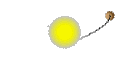 A constellation is
a group of stars
than appear to be together but 
are not.
They seem to form a picture in the sky.

People use them to find their way around the sky like someone using objects to get from place to place.
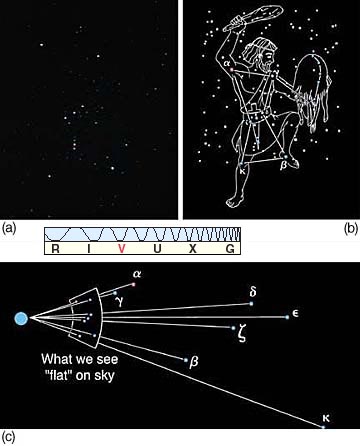 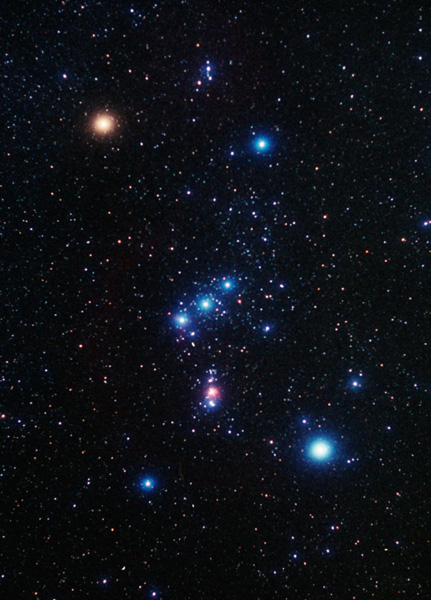 Orion the hunter
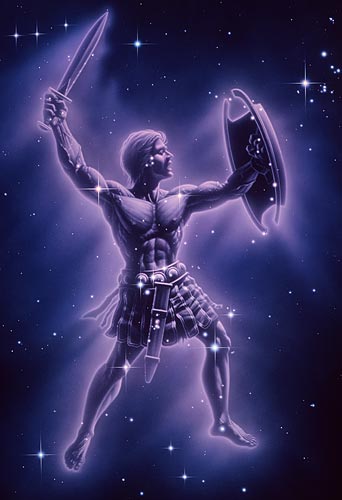 The constellation looks flat but all the stars are at different distances from us.
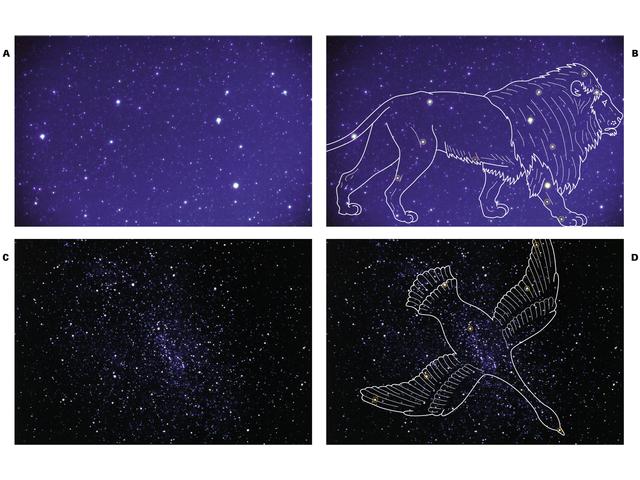 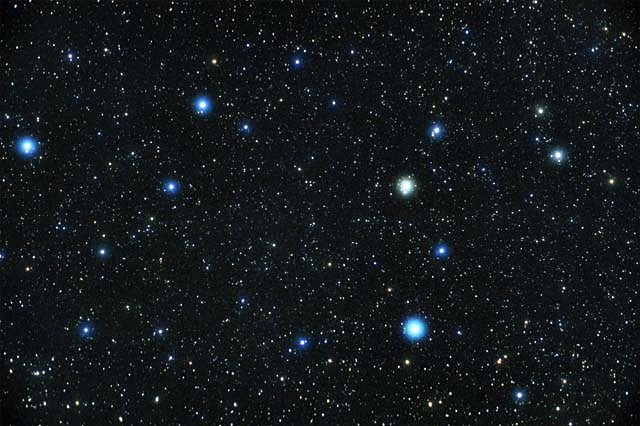 Leo the Lion
Can you see the drawing?
Cygnus the Swan
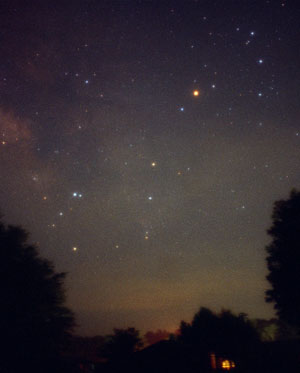 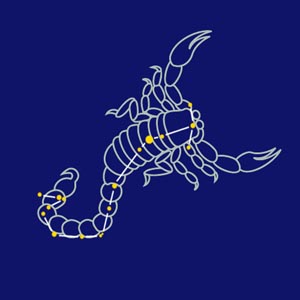 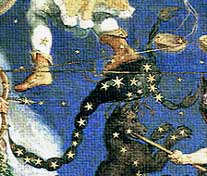 Scorpio
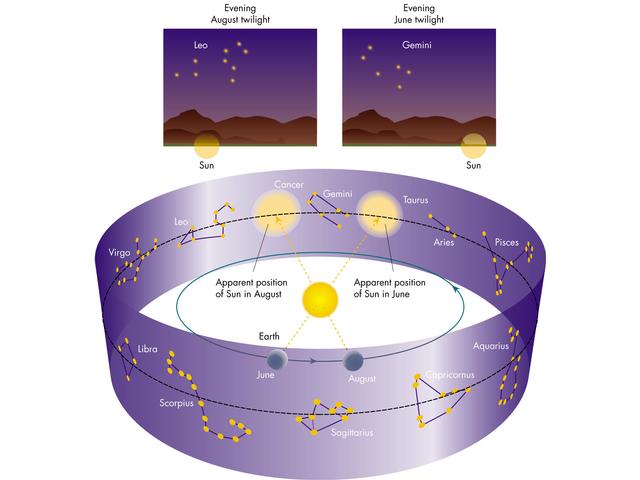 The Zodiac is a special group of constellations that extend out from Earth’s equator.
Astronomers want to
know how far
away stars are!
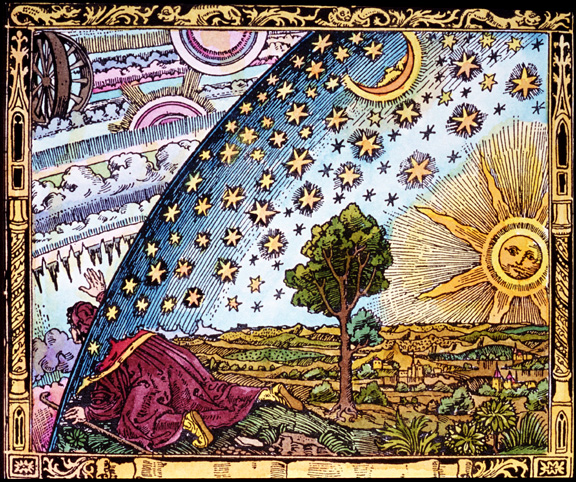 From here on earth, they all look the same distance. In fact, ancient people thought they were all “stuck” on a glass sphere.
To measure the distances in space, astronomers use a light year.
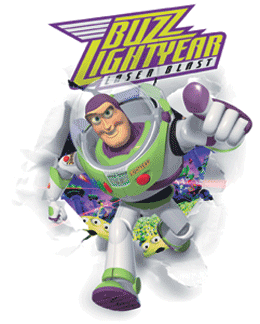 A light year is the DISTANCE light travels in one year.  One light year is equal to a little under 6 trillion miles! (6,000,000,000,000)
Proxima Centauri is the closest star to our solar system.  It is about 4 light years away.  Going the speed of light it would take us 4 years to get there.
Traveling as fast as the average spaceship, it would take between 70,000 and 100,000 years to get there!
Video clip on a light year
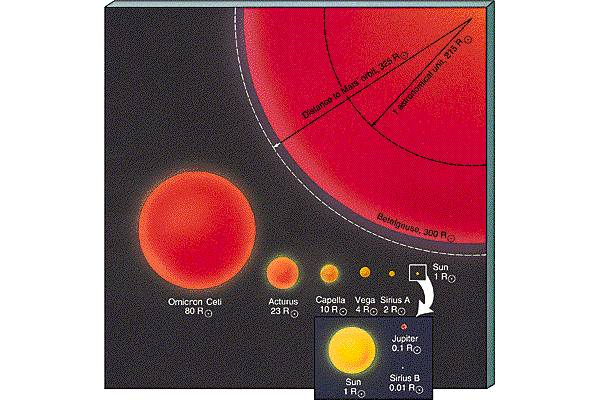 Supergiant
Giant
Medium sized
White dwarf
Neutron star
Star sizes
Comparison of our sun with a white dwarf and a neutron star.
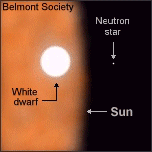 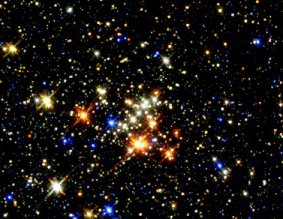 Star color
Determined by surface temperature.
Hottest are blue – coolest are red.
Video clip on star colors
Absolute and
apparent magnitude
Apparent magnitude is how bright a star appears to be due to how close or far away it is.
Absolute magnitude is how much light is actually given off by a star.
Two astronomers discovered a relationship between the absolute magnitude (real brightness) of a star and its surface temperature.  They plotted the data on a graph.
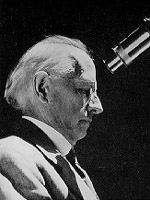 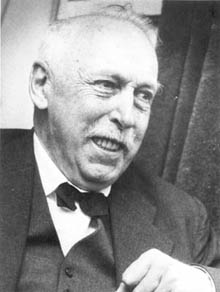 Ejnar Hertzsprung 
Denmark
Henry Russell 
USA
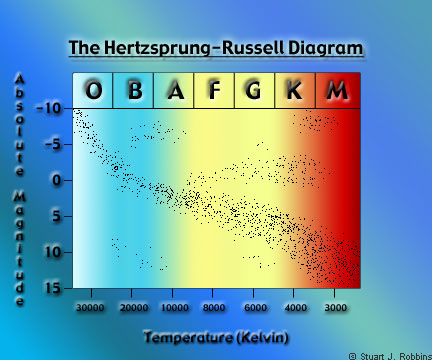 So what does this show?
Stars seemed to naturally group together
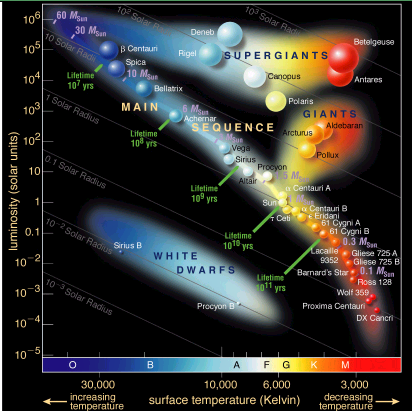 They discovered that stars grouped by type and during their lifetimes would move from one place on the graph to another.  As our sun ages, it will move to a giant star to a white dwarf.
Life cycle of a star
When a star forms it begins its “life.”
When a star runs out of fuel, it dies.
So a star has a life similar to a battery that cannot be recharged.  When the battery runs out of energy, it is finished.  Our sun will run out of energy and it will be finished too.  But this will not happen for another 5 billion years!
Video clip of life cycle of stars
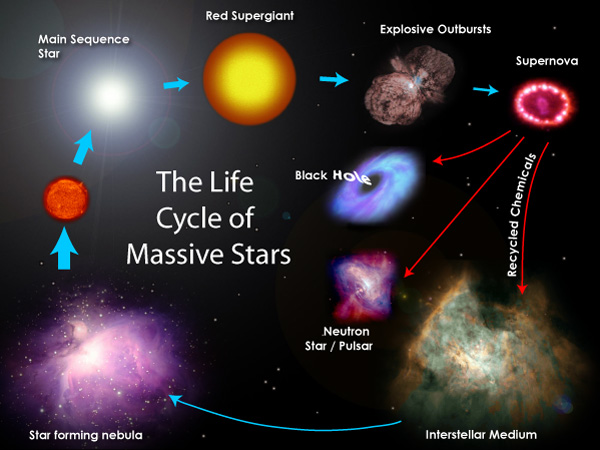 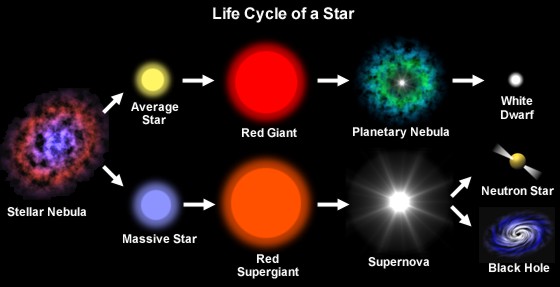 This diagram follows the life of both large and average stars.
Video clip about neutron stars and black holes.
Life cycle of our sun
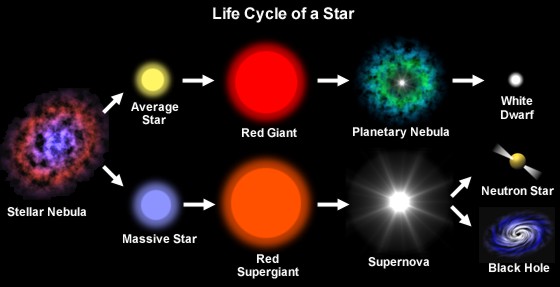 We are now here
A galaxy is a large
group of stars
bound together 
by gravity.
There are three
 kinds of galaxies.
Spiral
Irregular
Elliptical
Video clip on galaxies
Some spiral galaxies
Pictures by the Hubble Space Telescope
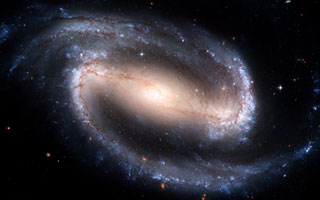 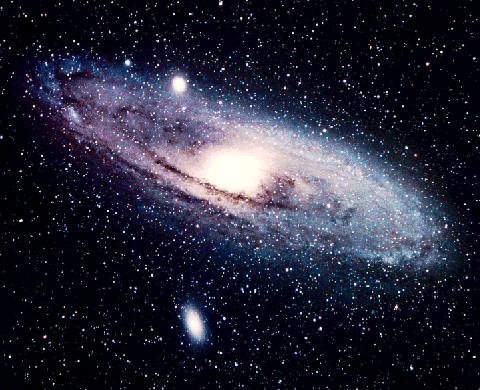 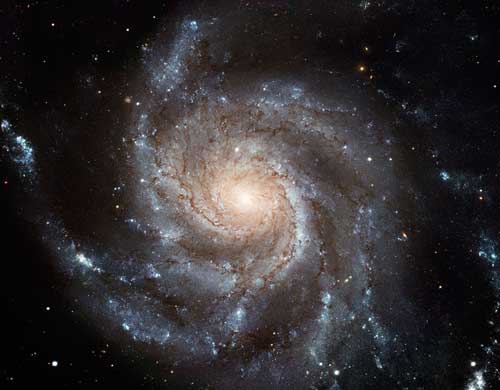 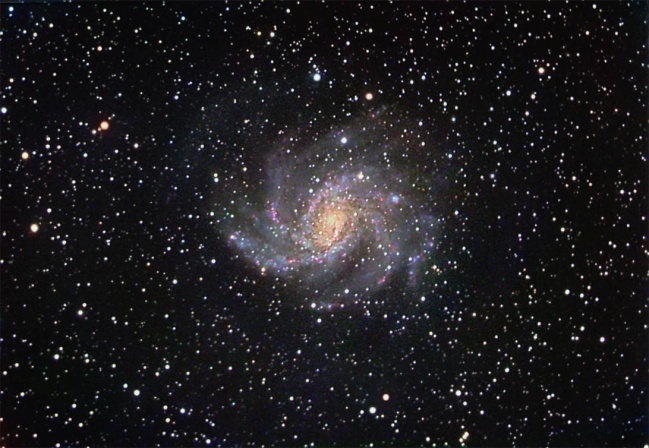 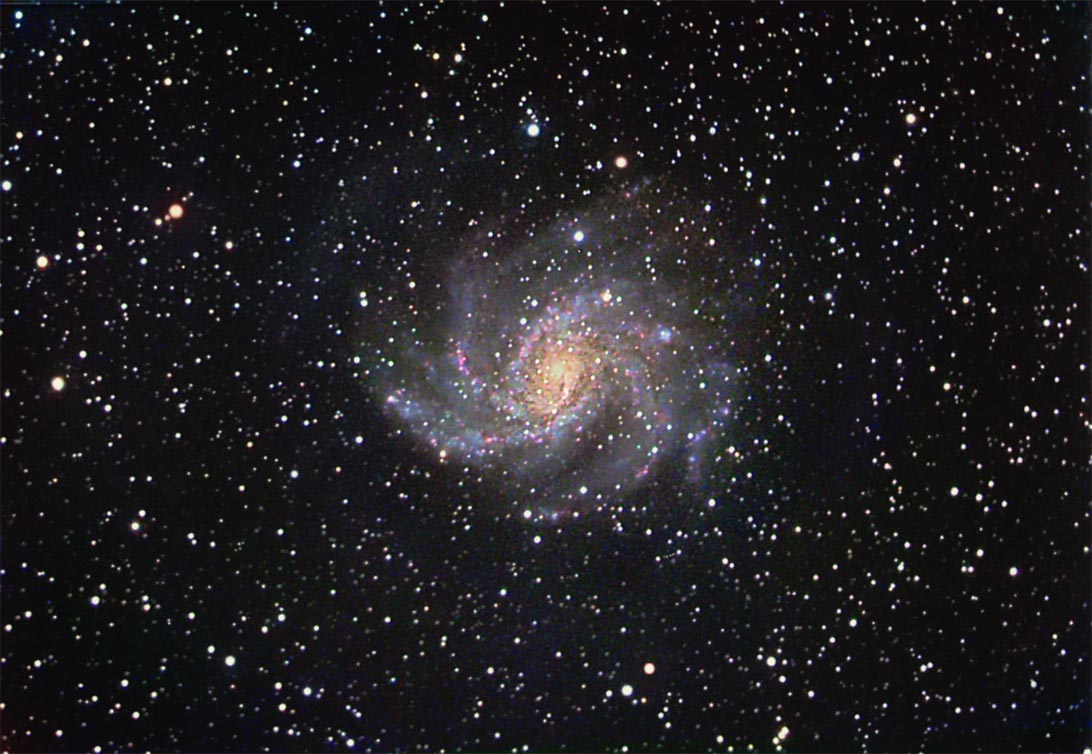 Notice the individual stars in the picture.  They are not part of the galaxy in the picture but part of our own Milky Way Galaxy.
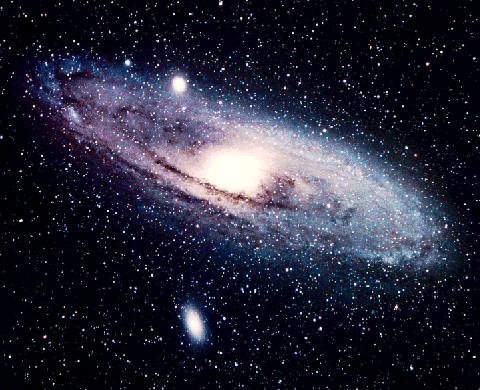 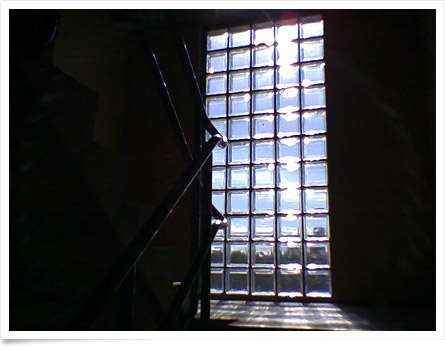 So why are they in the pictures?
If you look out a window with wood trim, it is hard to get a view without them in the way.  These stars are in our view as we are looking out of our galaxy!
Elliptical galaxies
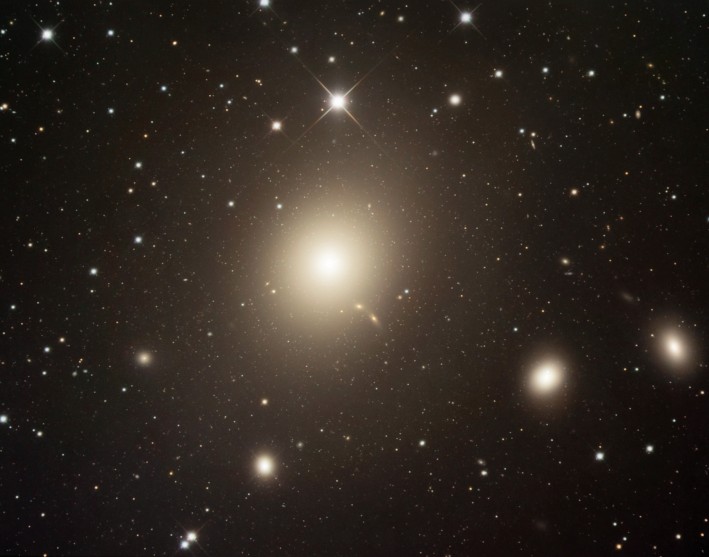 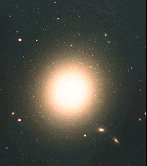 Irregular galaxies
no specific shape.
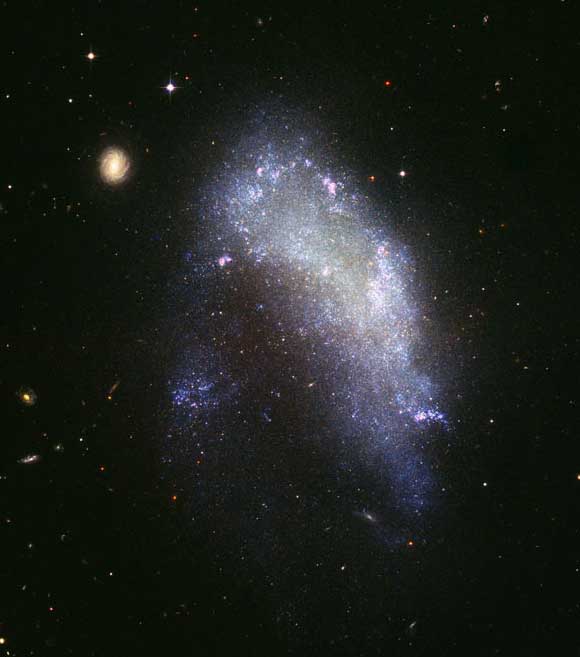 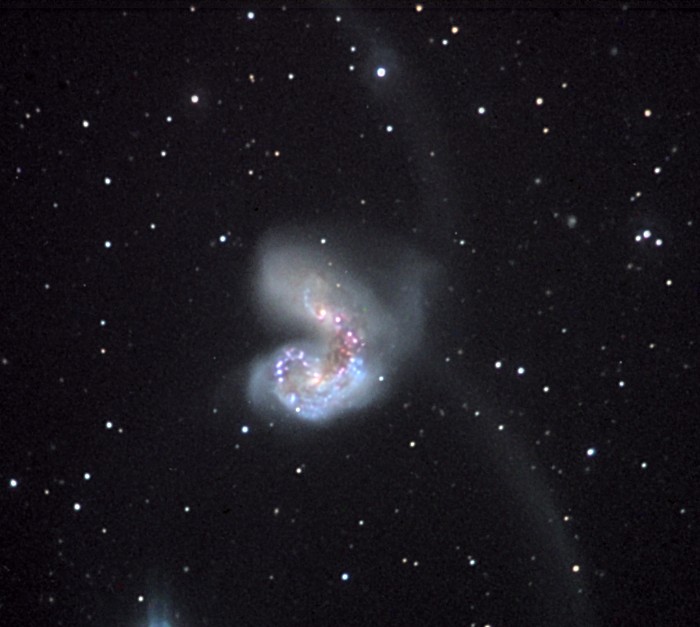 Our Milky Way Galaxy
is a spiral galaxy.
We think!
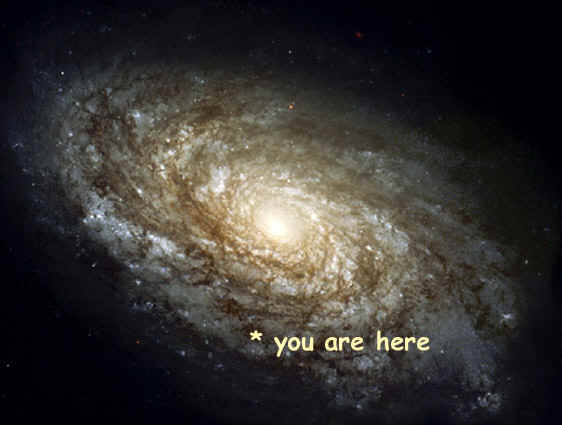 This is not really a picture of our galaxy – just one that looks like what we think our galaxy is like!
Why not?
If you were inside Lanier Middle and had never been out of the building your entire life, would you be able to know what the school looked like from a distance?
Of course not.  All you could do is look out the windows and get some view of part of the building.  If you looked out enough windows you might get a general idea but you could never know for sure if you were right about all its features.
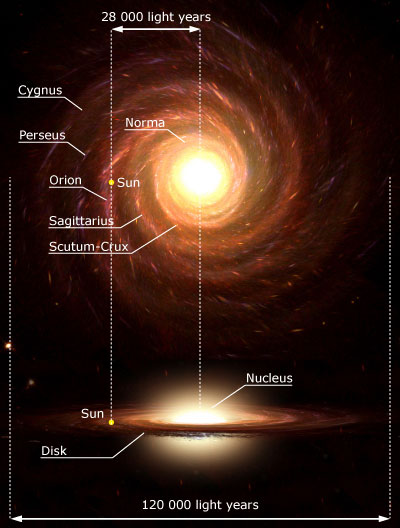 Top view
Side view
Video clip on our location in the galaxy
Our view of the Milky Way
Notice the comet
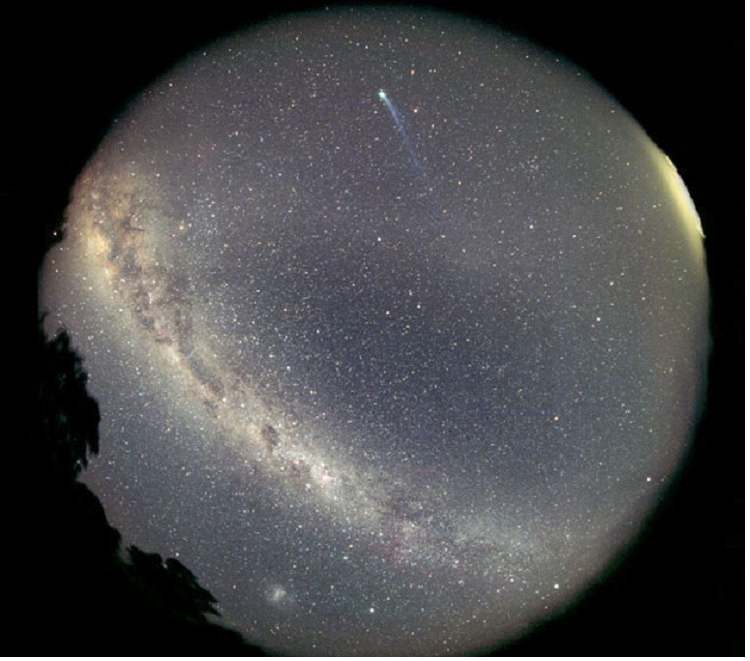 In the night sky, a band of stars can be seen across the sky as a blurry image.  When you see this, you are looking into the part of the galaxy with more stars.
Milky Way using a “fish eye” lens
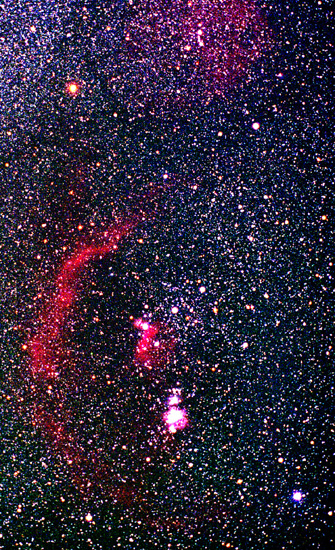 Every star we see in the night sky is in our own galaxy.  We cannot see stars in other galaxies because they are too far away.

The Milky Way is estimated to have 
200 billion stars.
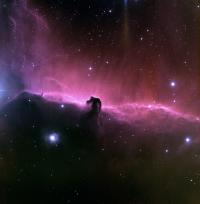 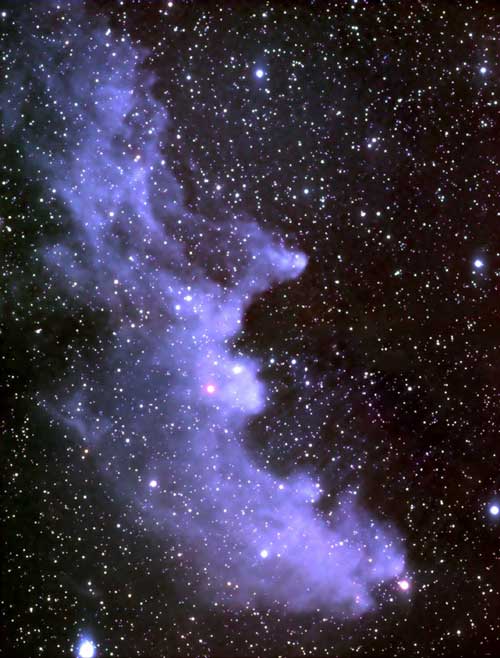 Witch head 
nebula
Horse head nebula
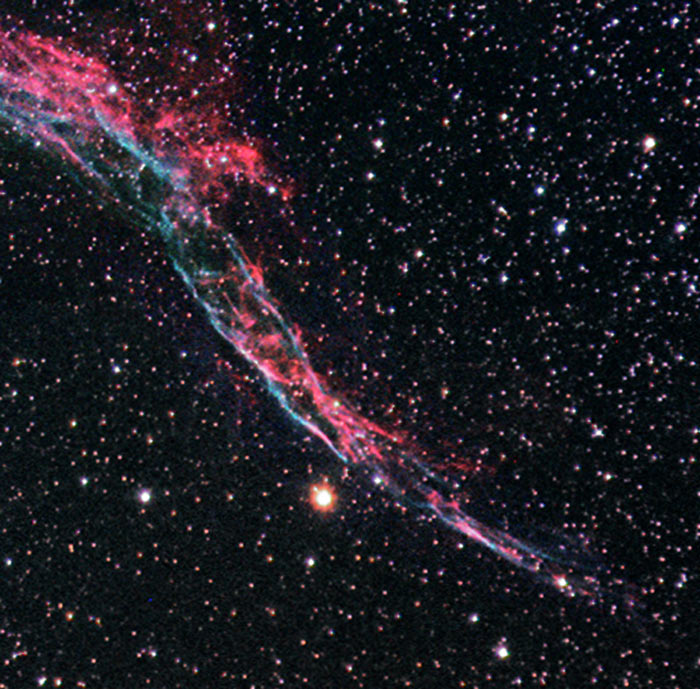 Nebulas are often named
by what they look like!
They provide the material for new stars to form.
Veil nebula
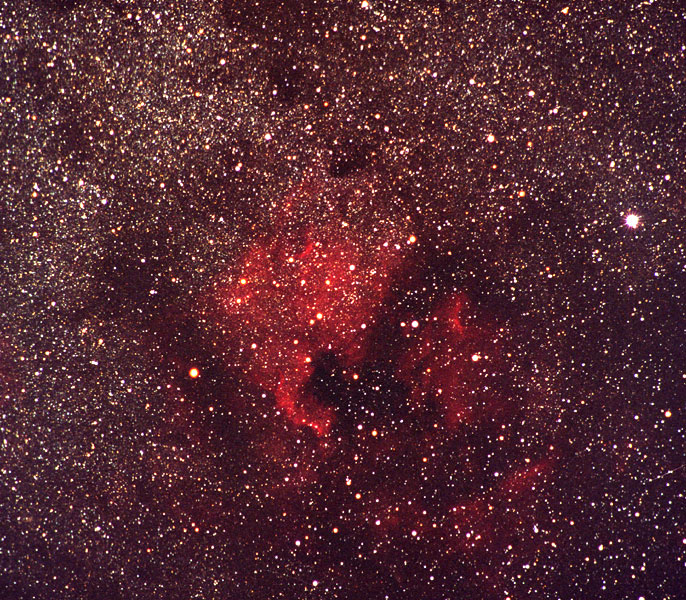 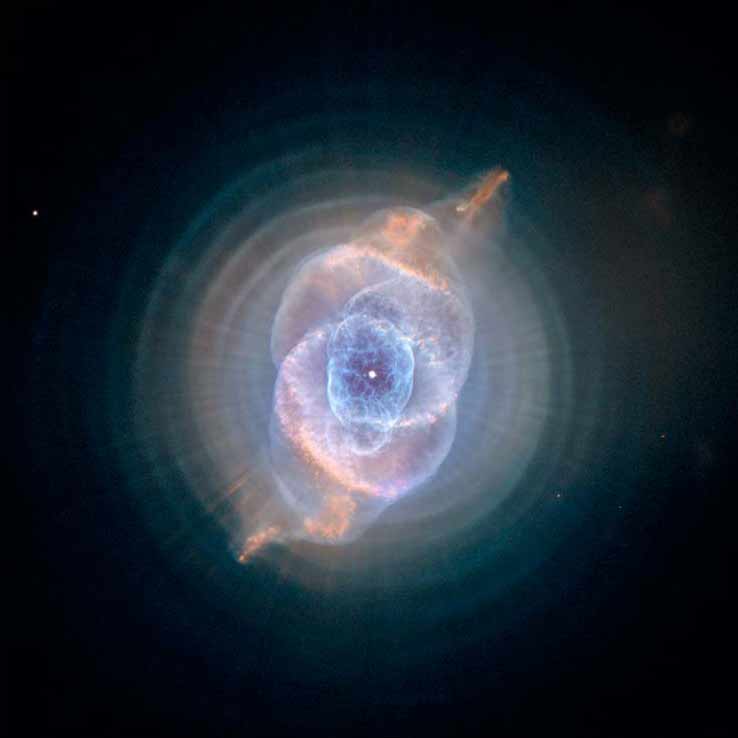 North American nebula
Cat’s eye nebula
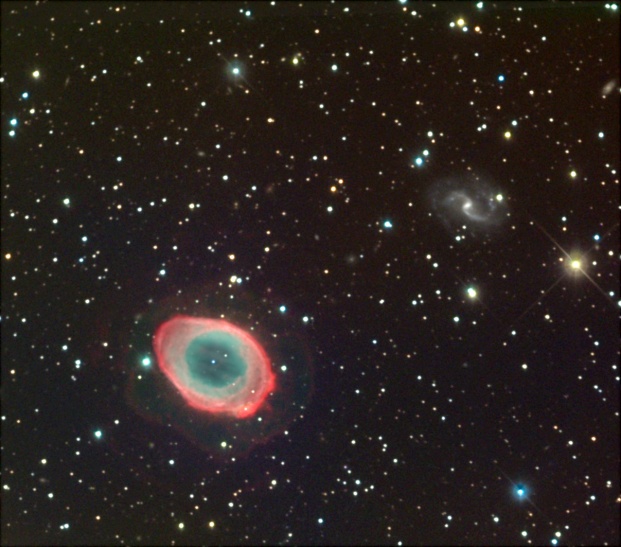 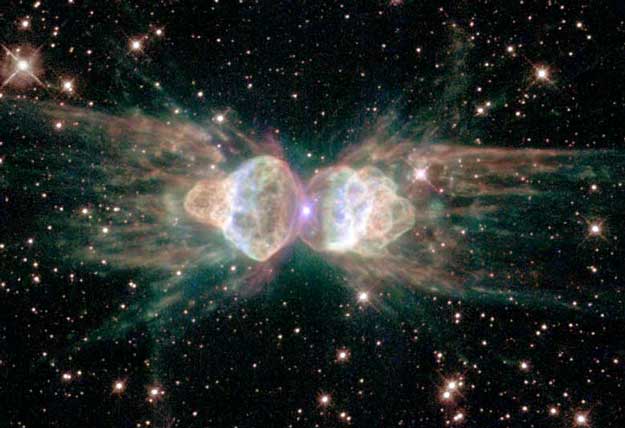 ring nebula
ant nebula
Current estimate of the age of the universe is 13.7 billion years.
The solar system is 4.6 billion years old.
The solar system is not the same age as the entire universe.
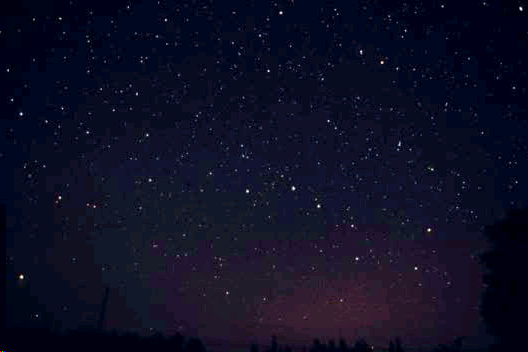 Hubble deep field
Click on the picture and watch as the Hubble telescope zooms in to an area just above the Big Dipper!